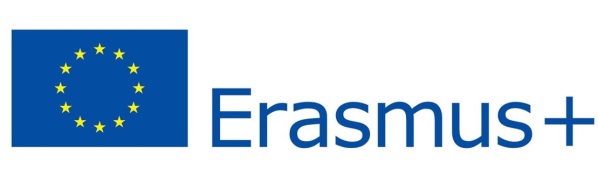 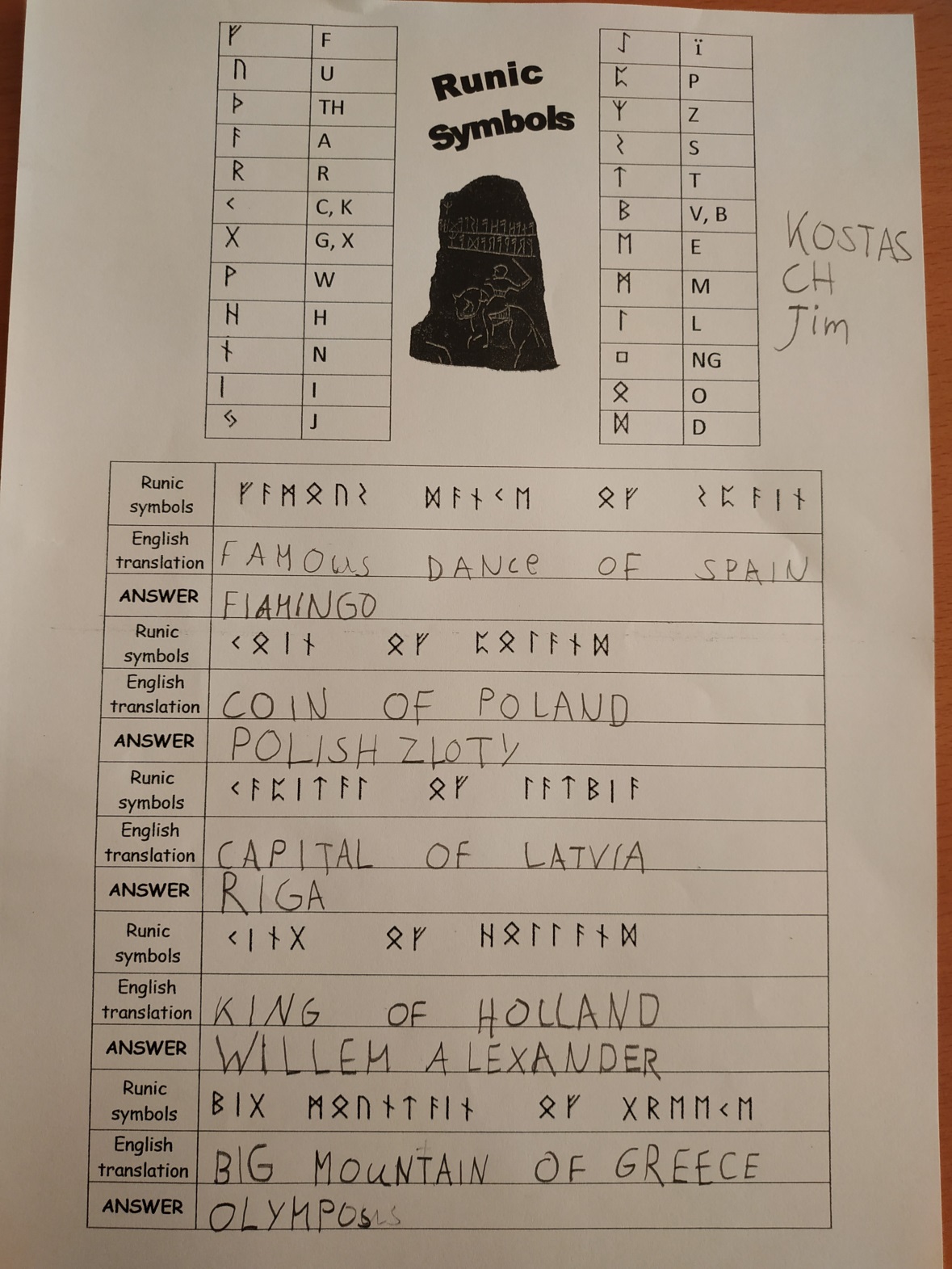 Runic 
Symbols
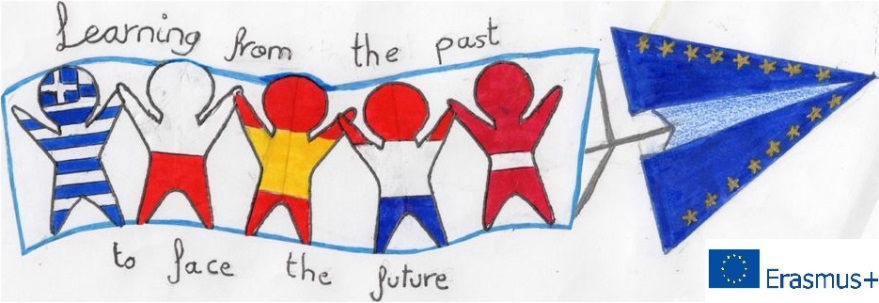 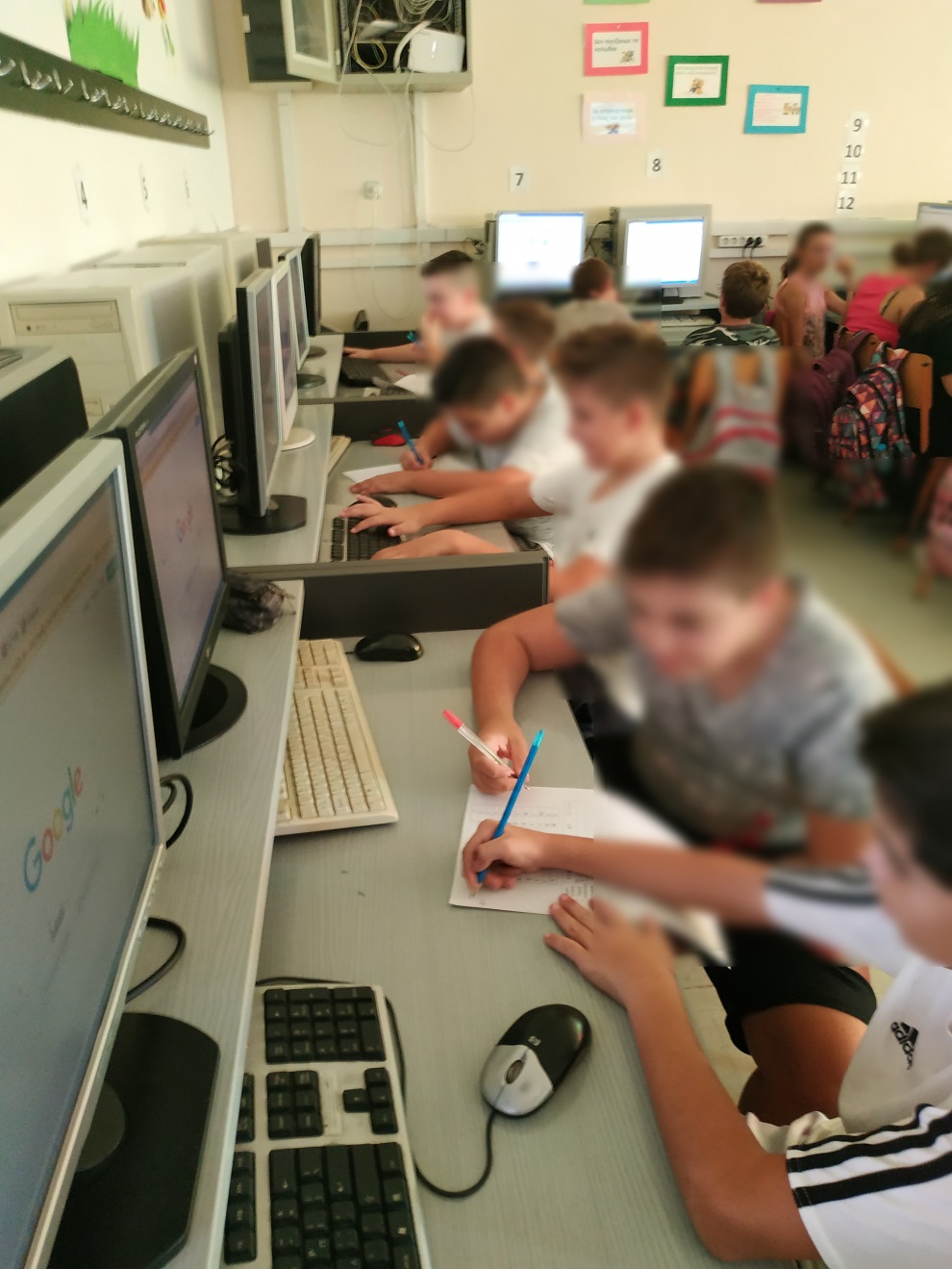 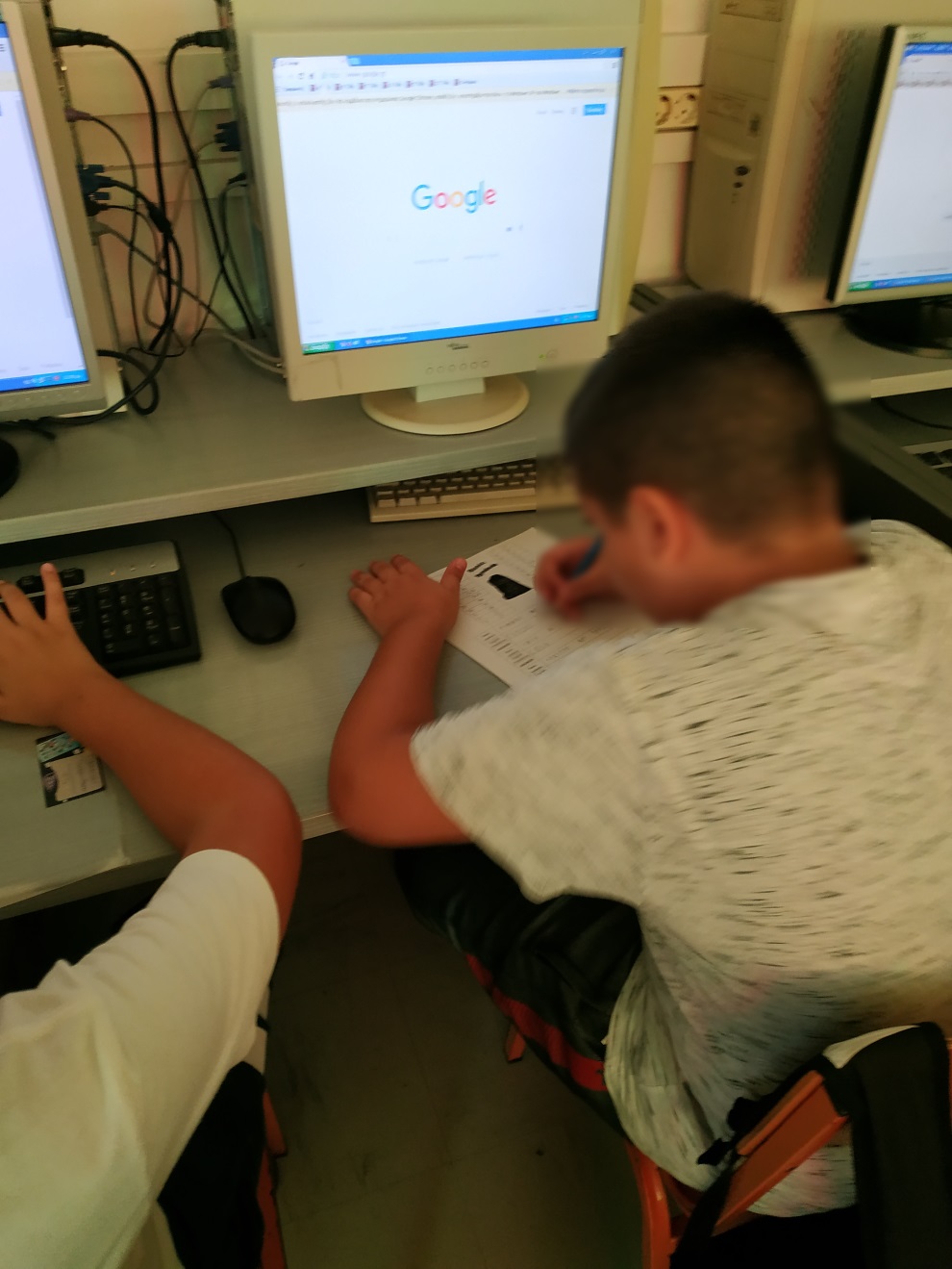 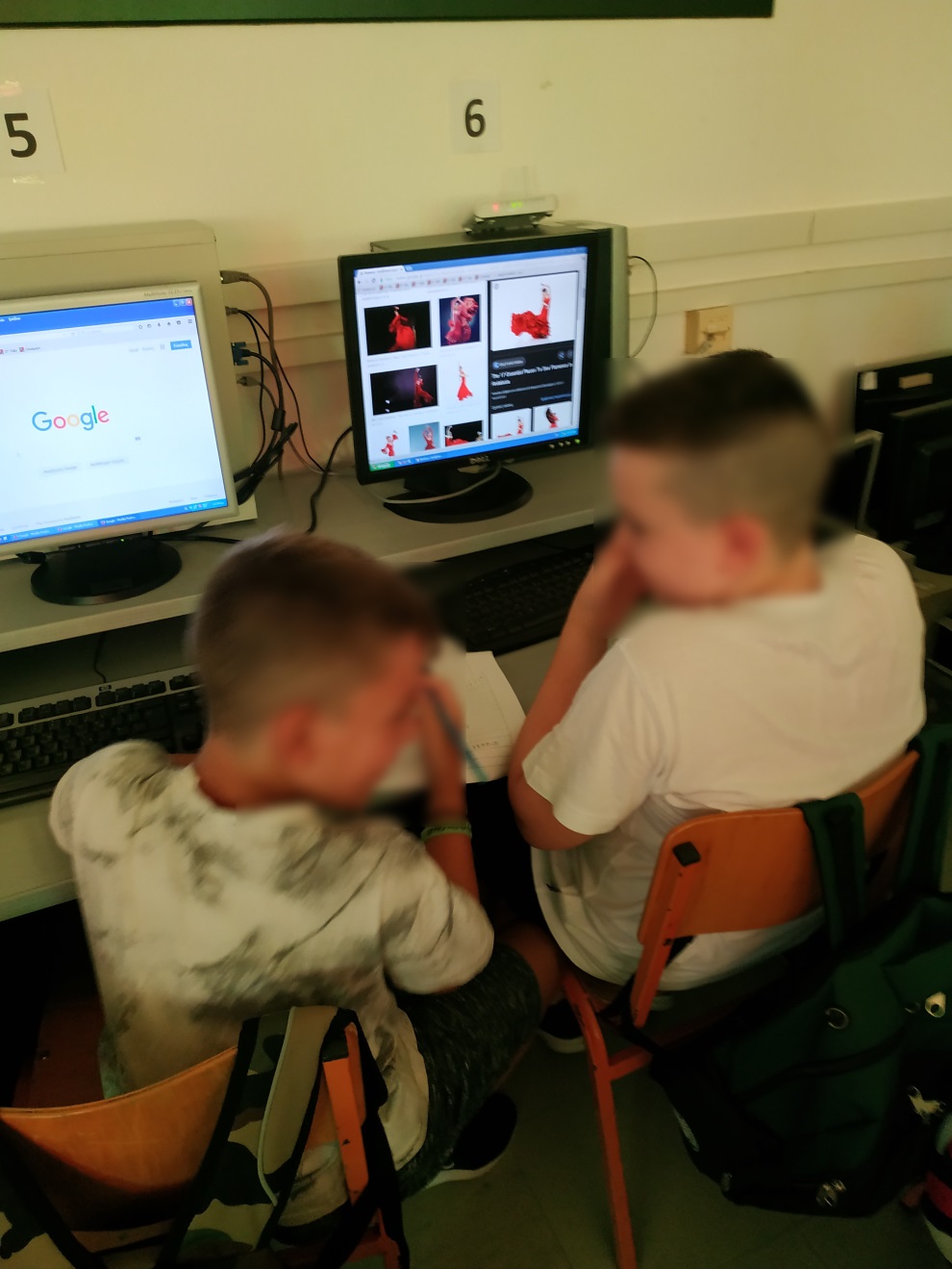 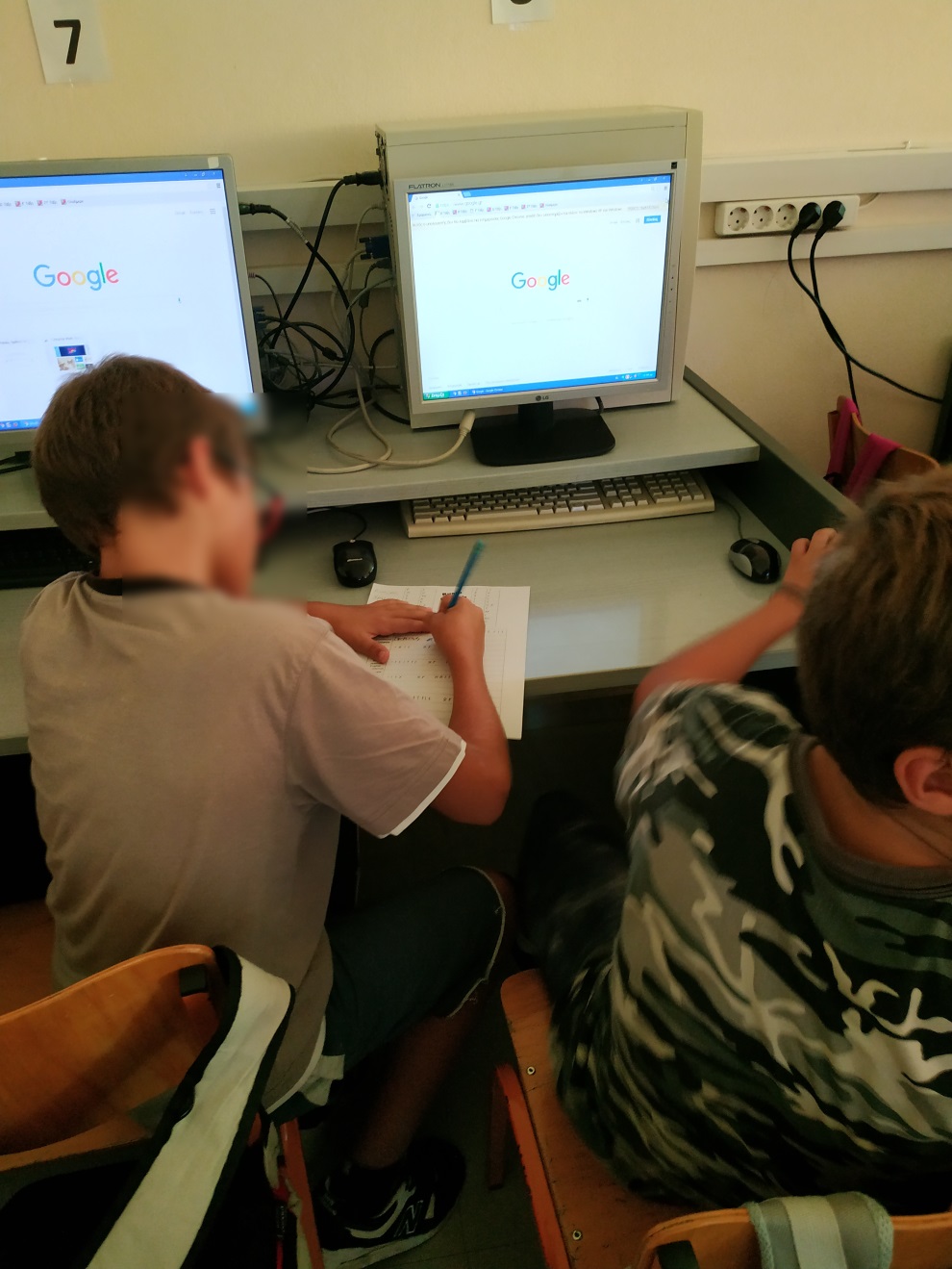 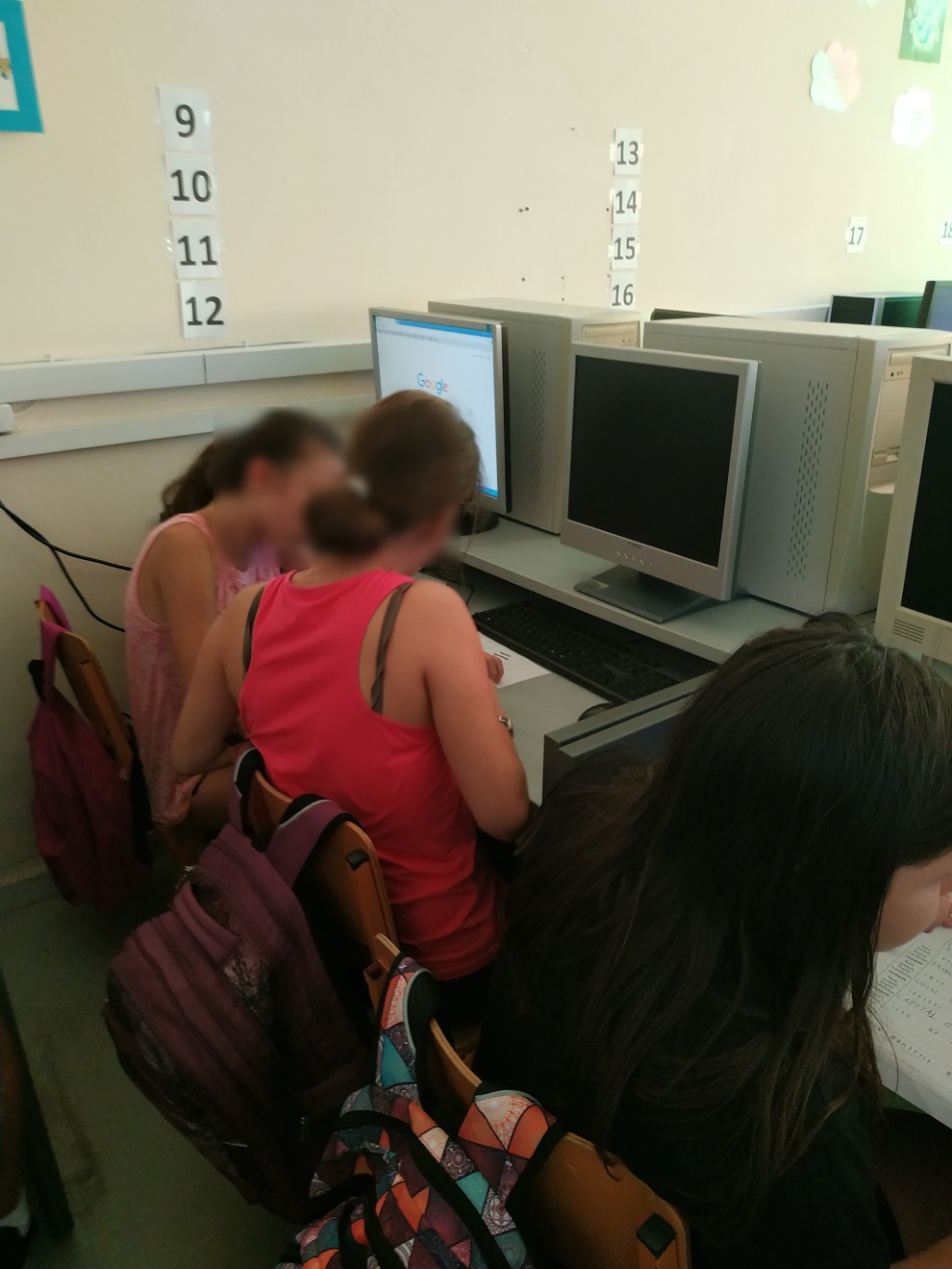 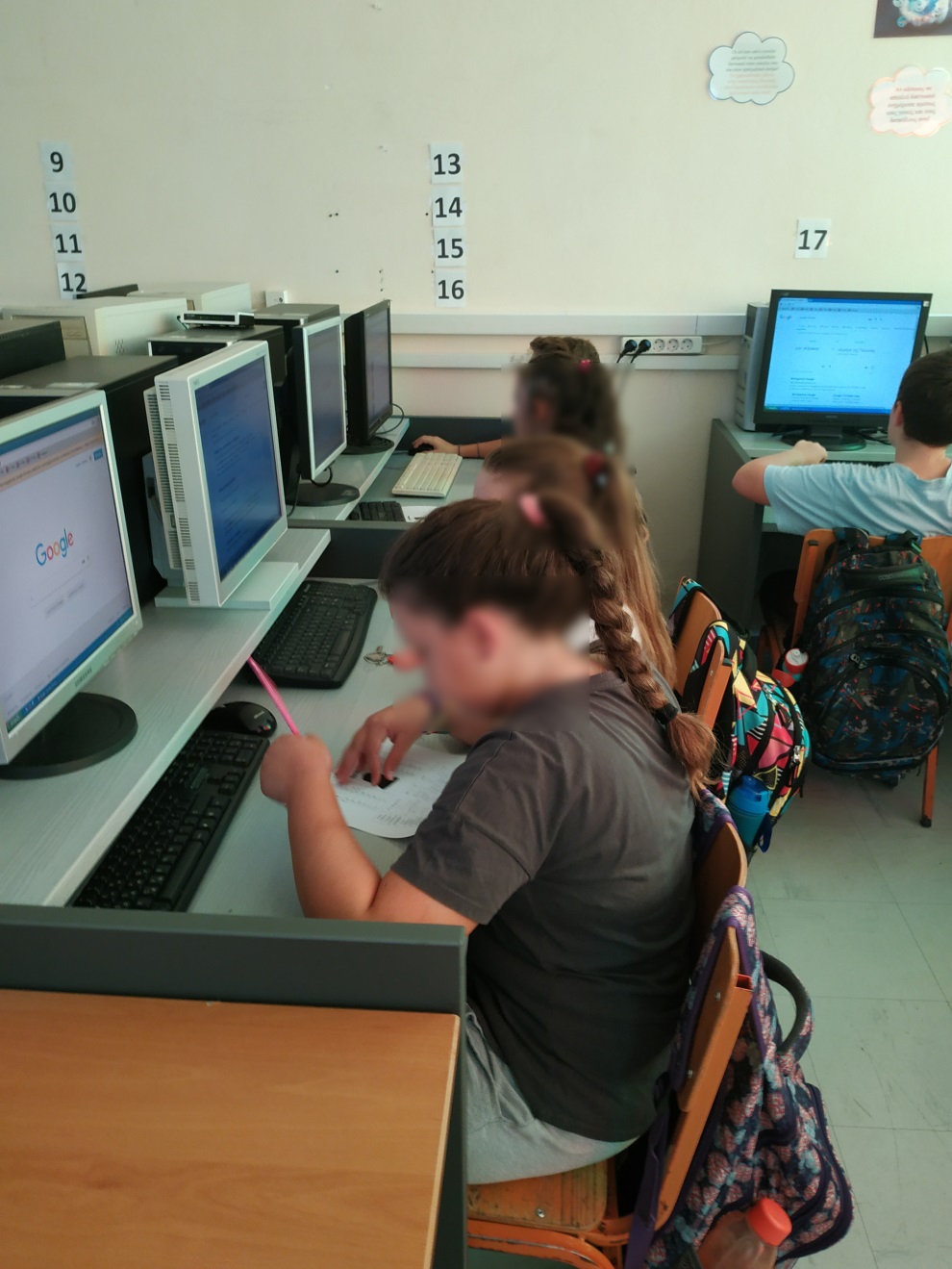 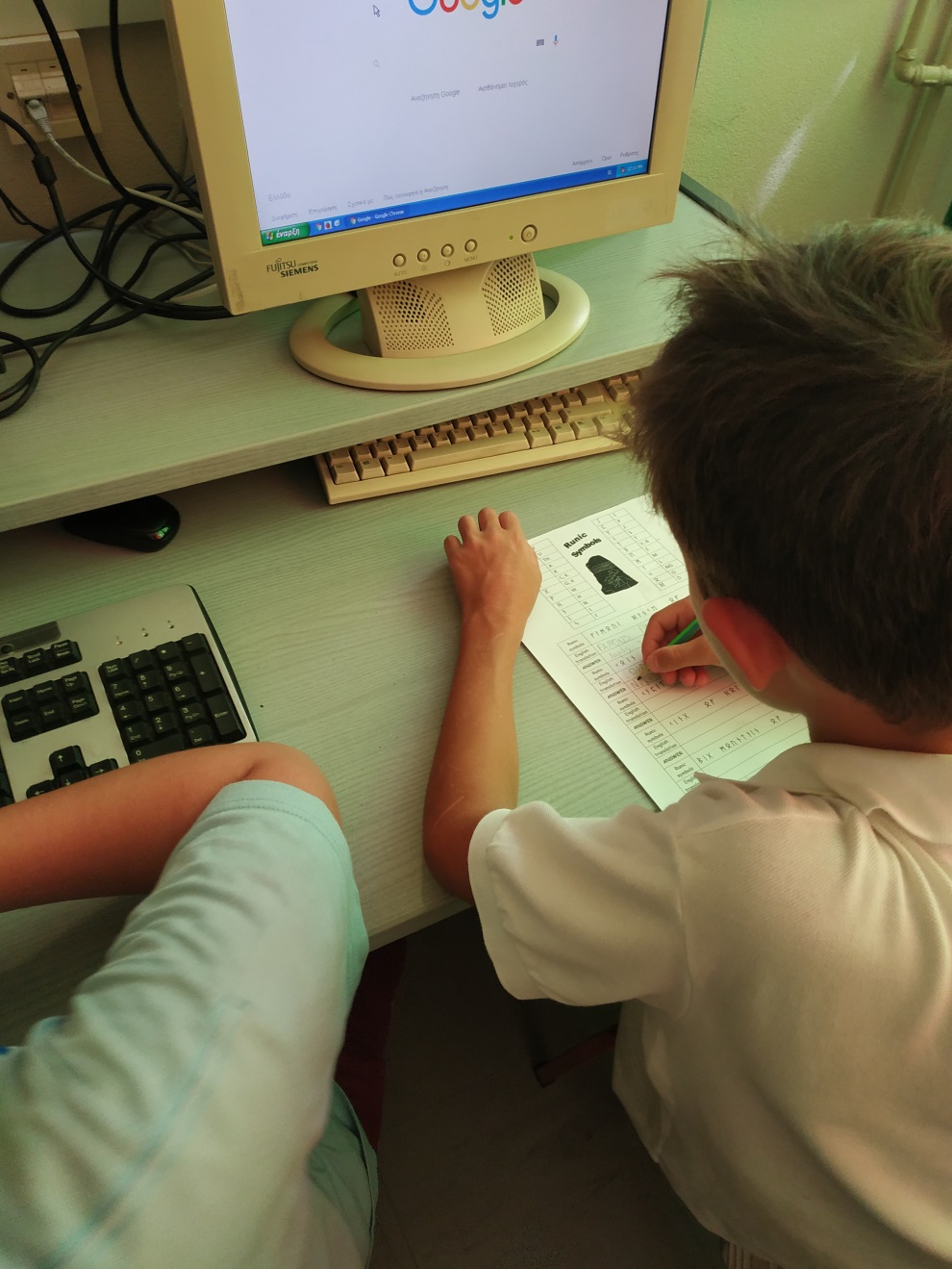 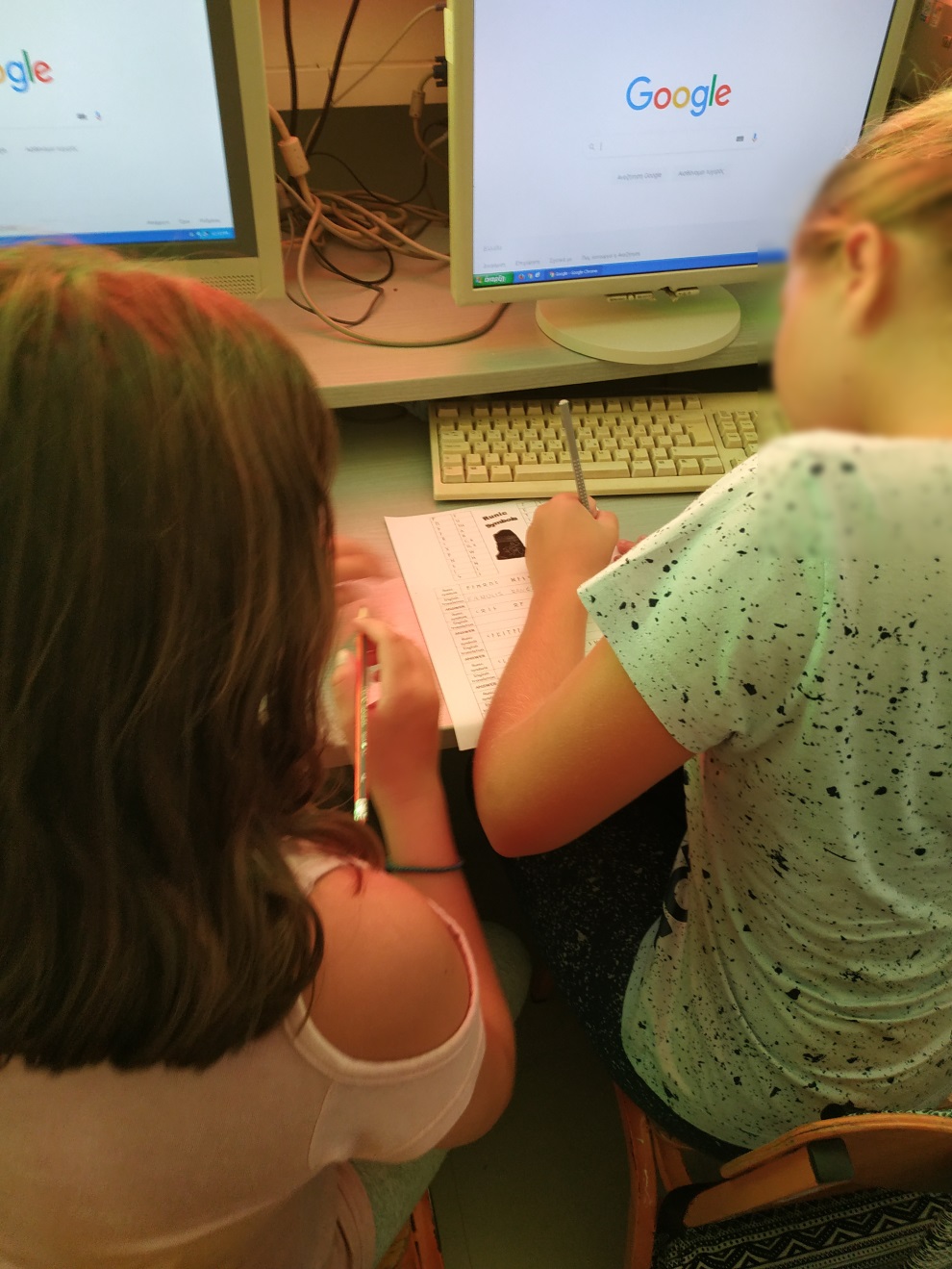 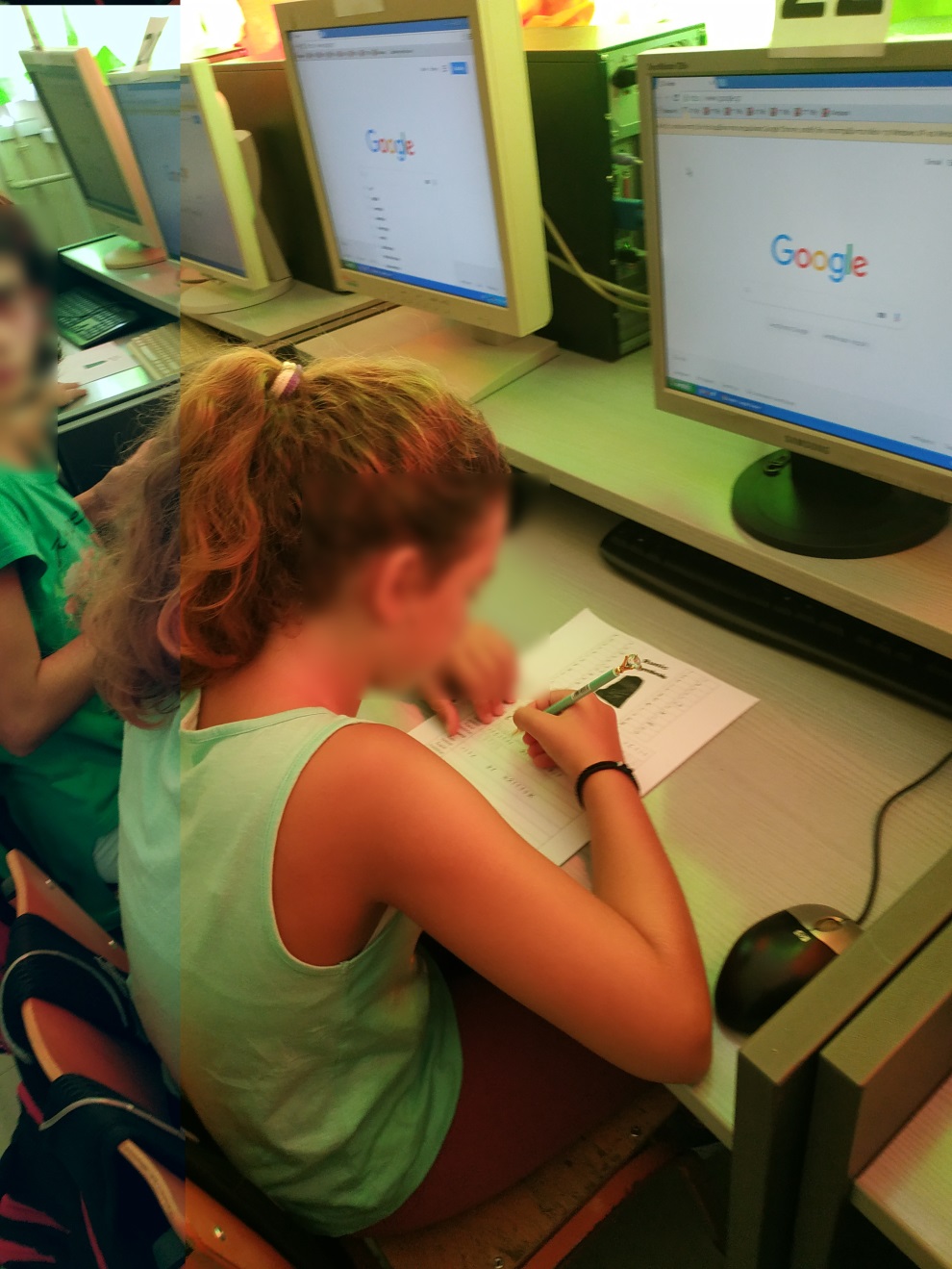 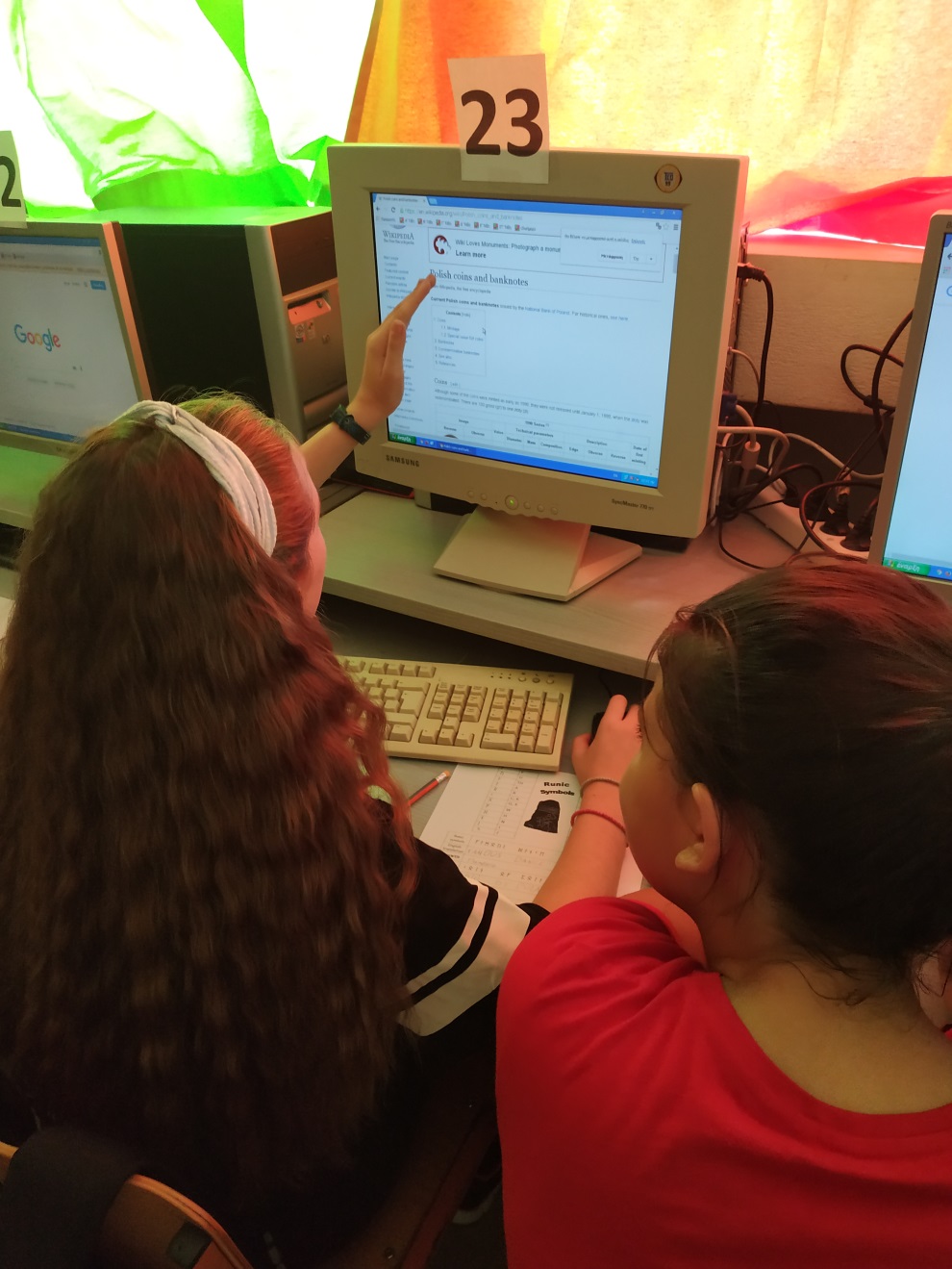 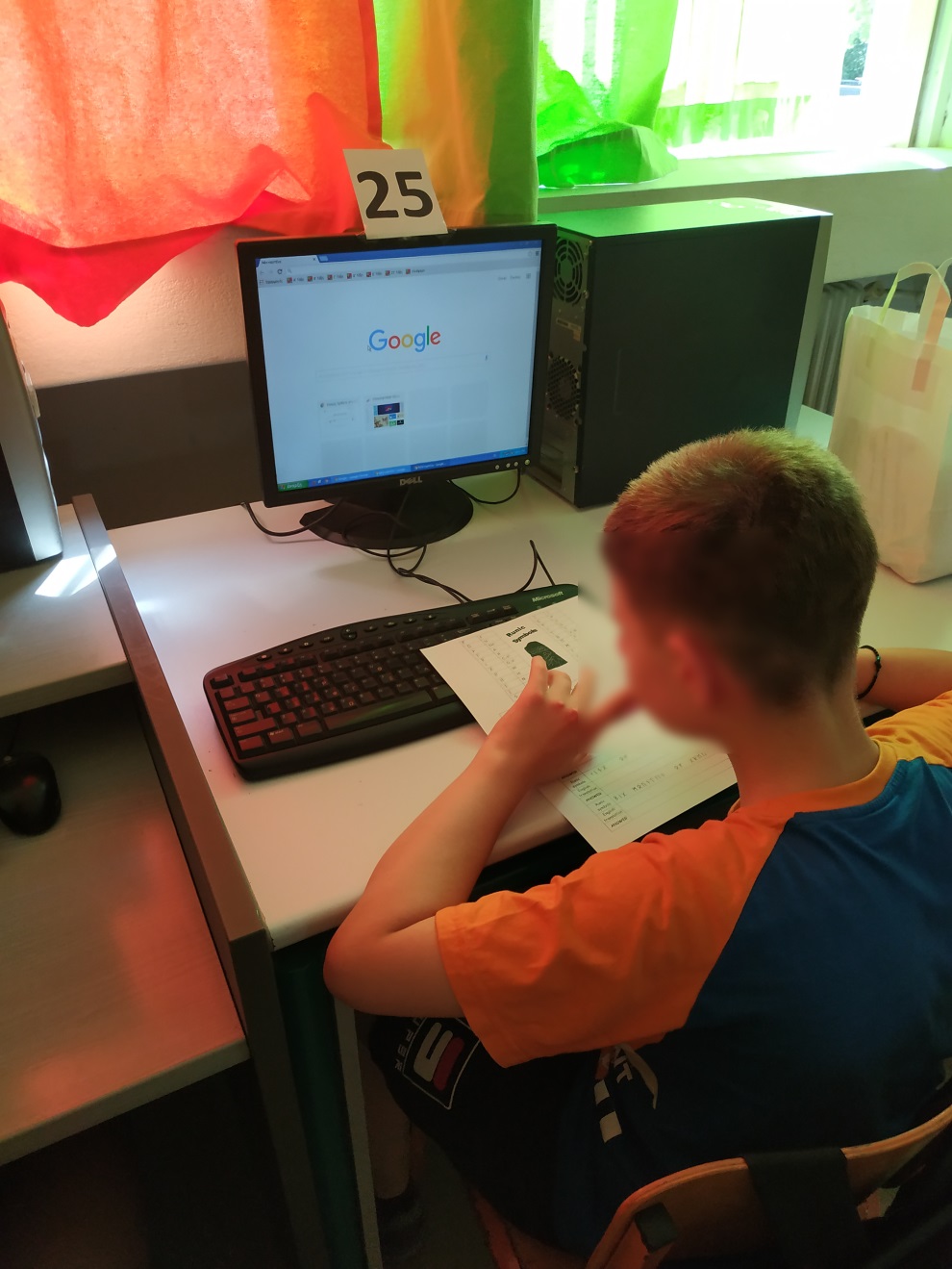 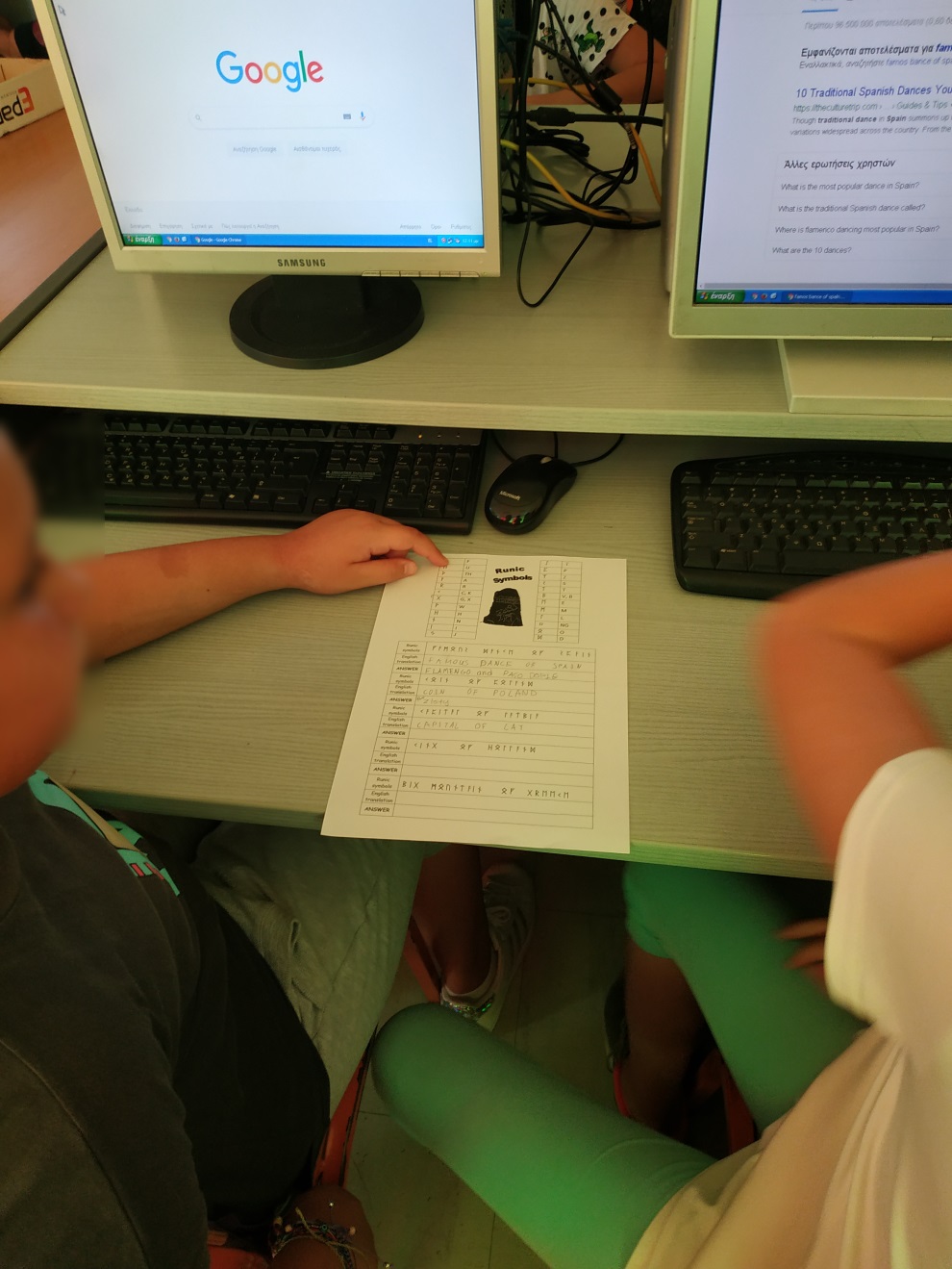 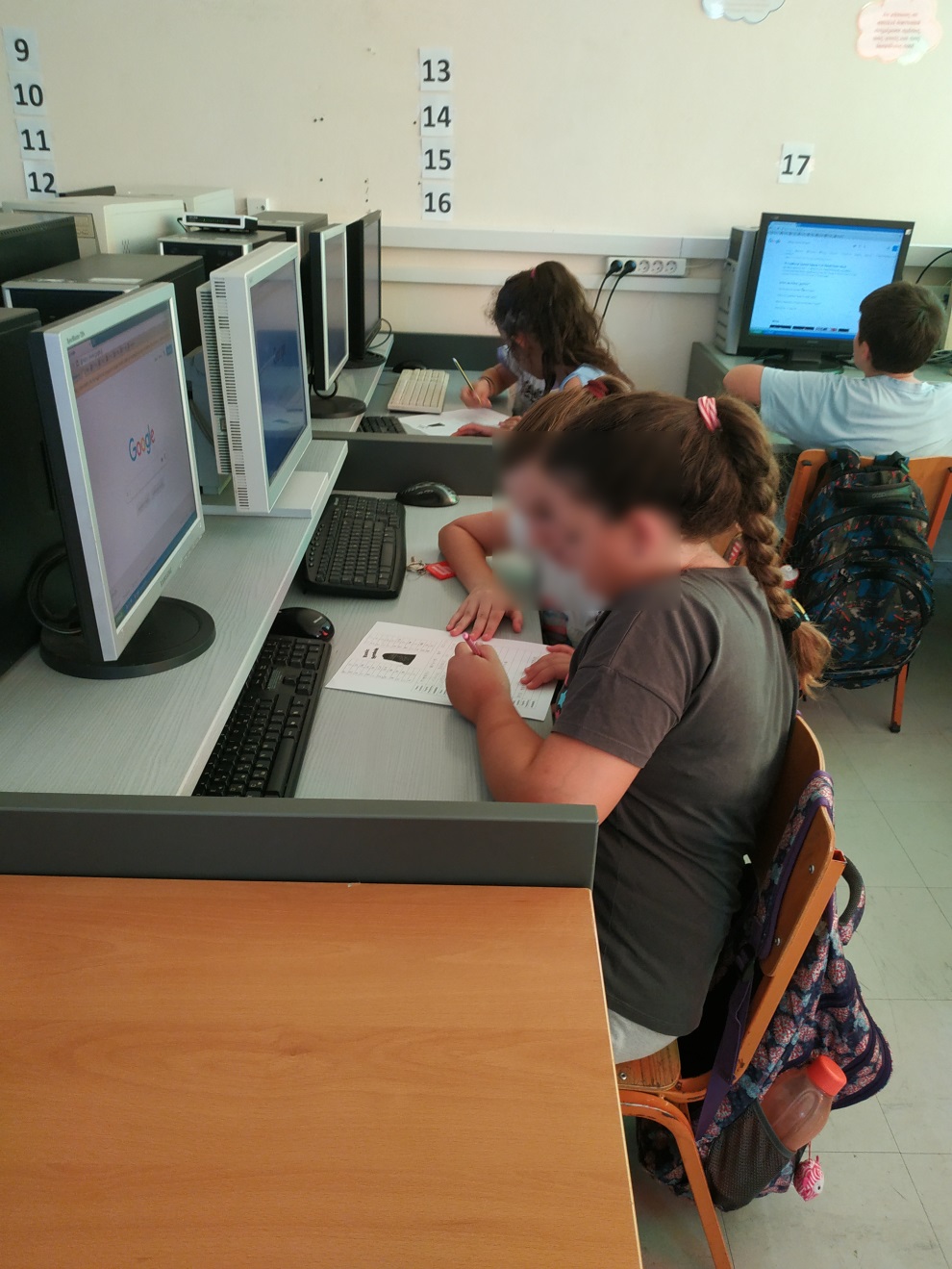 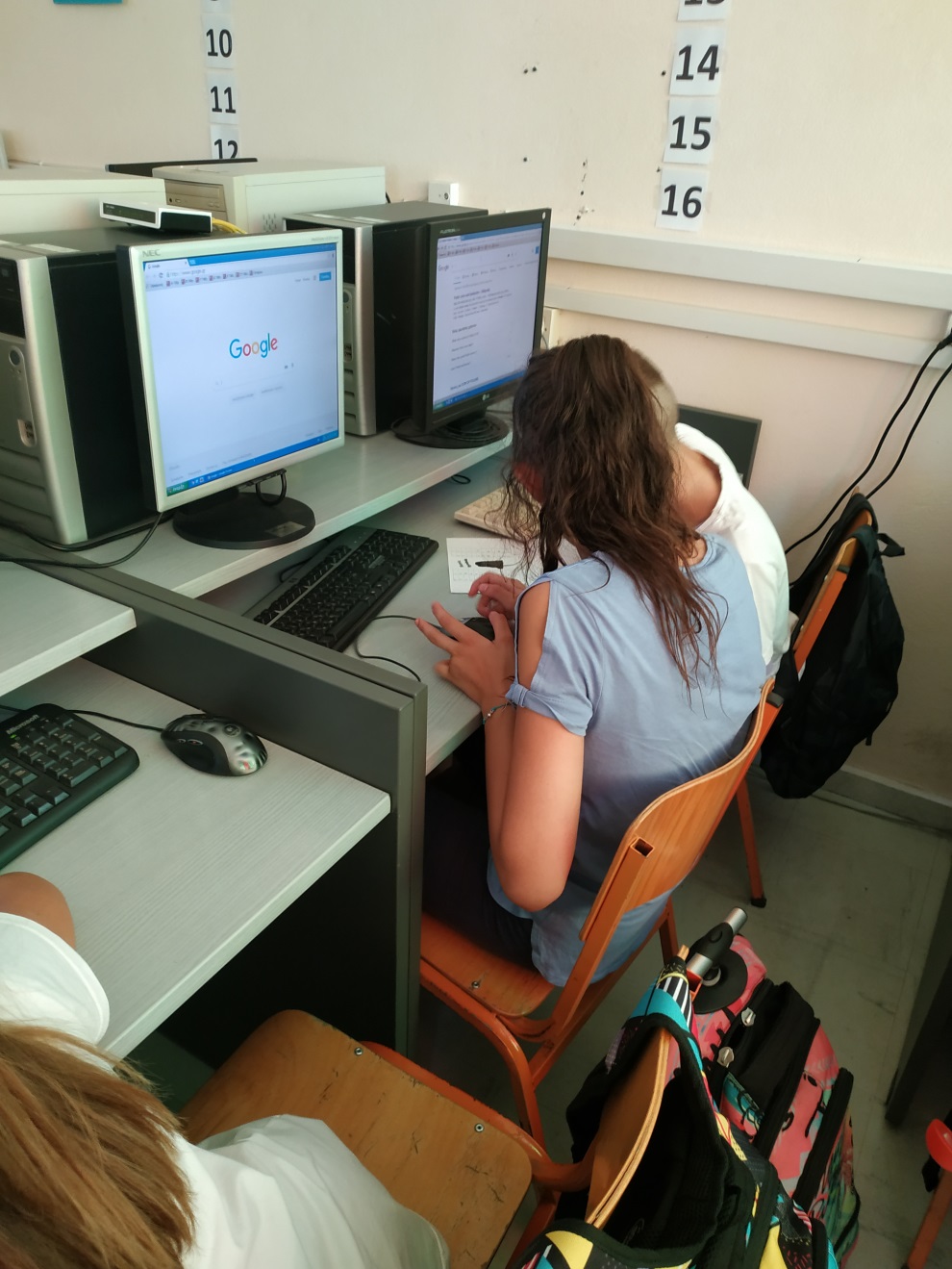 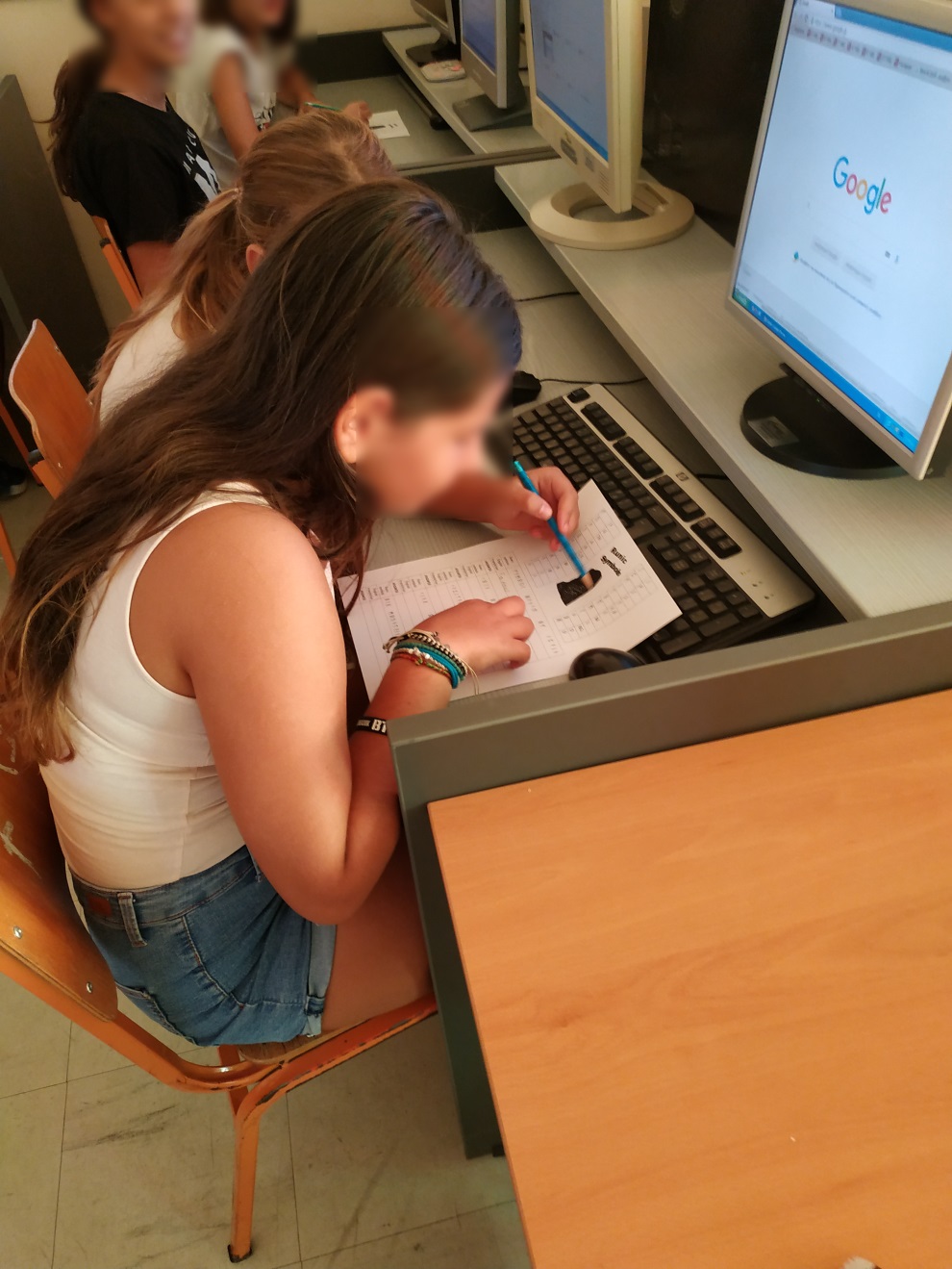 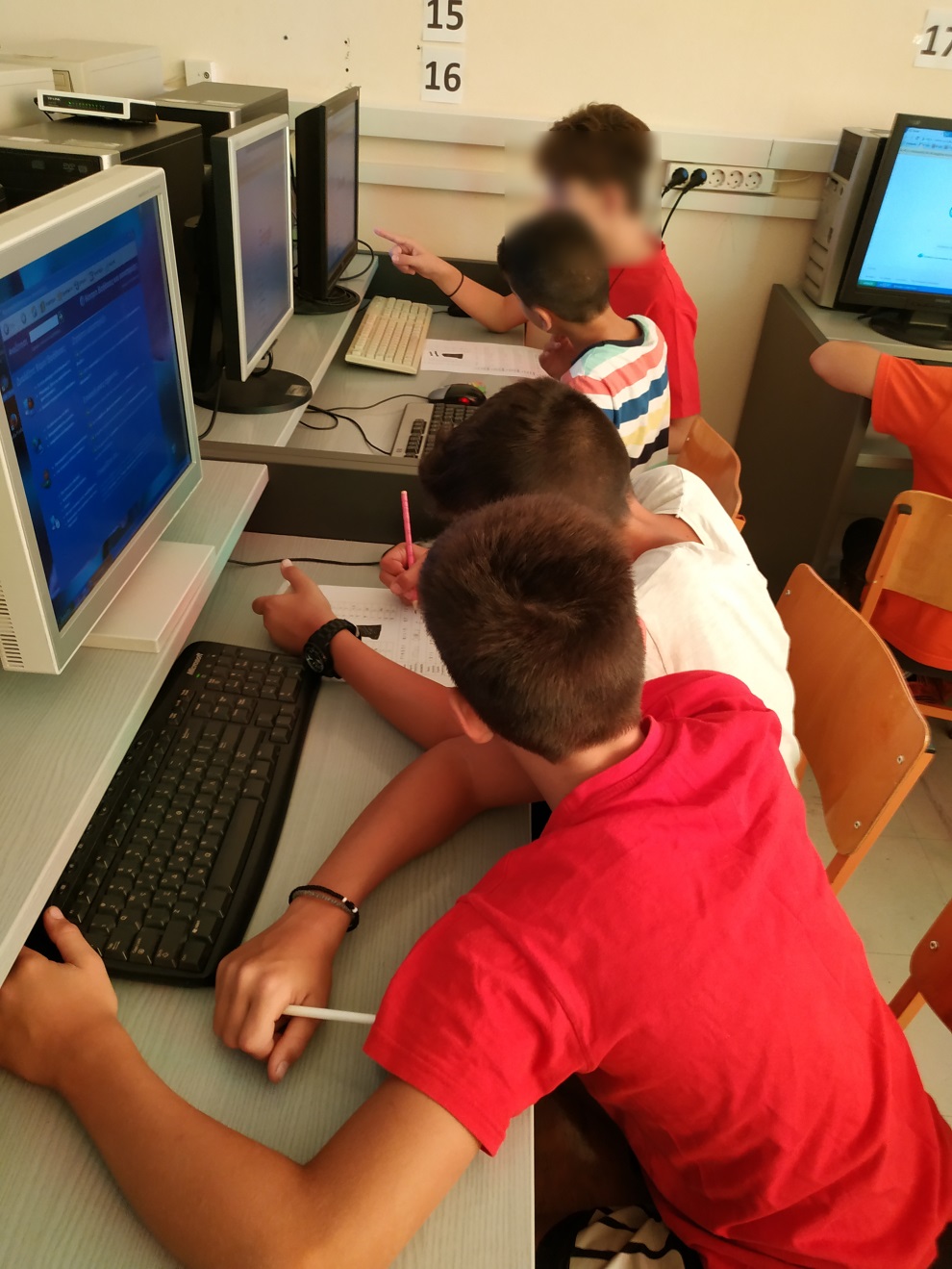 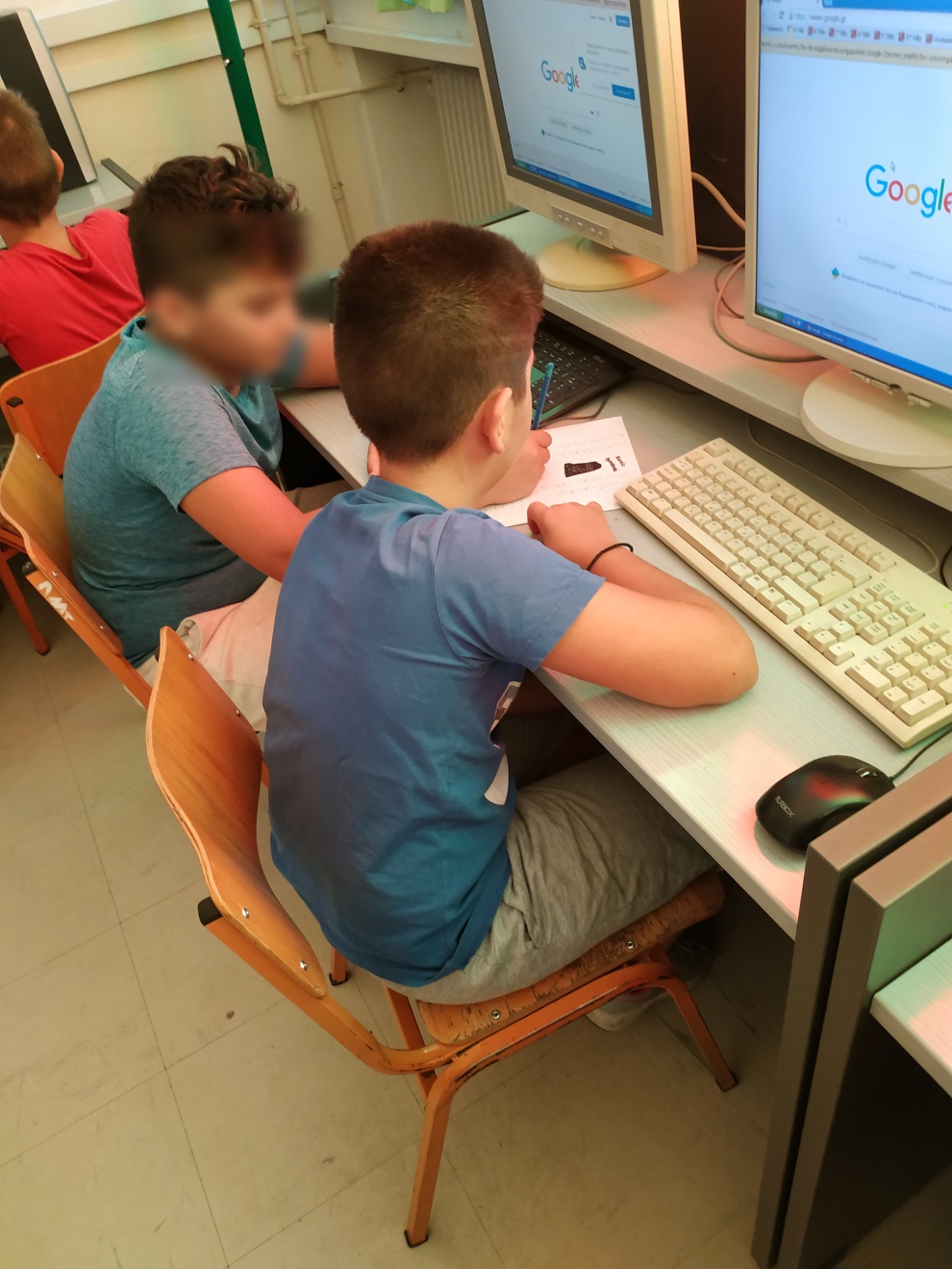 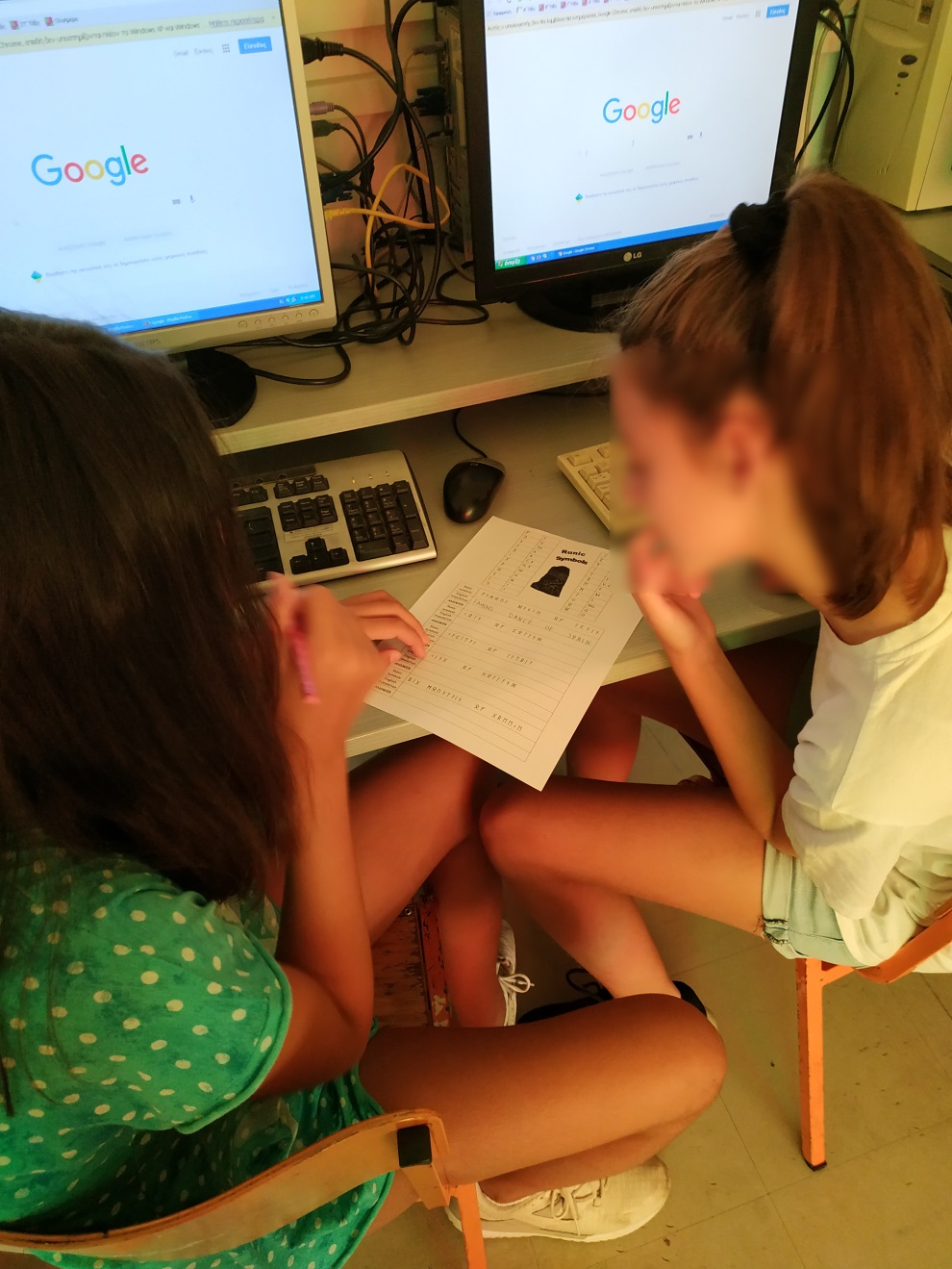